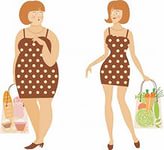 thin
Plump
tall
short
Fair hair
Dark/brown hair
Long hair
Short hair
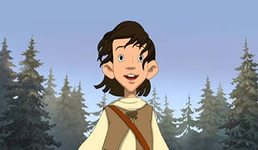 Small nose
Big nose
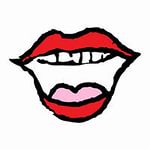 Small mouth
Big mouth
moustache